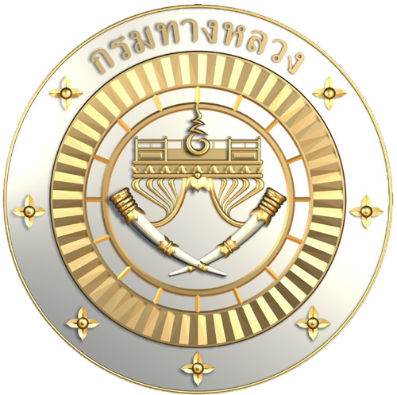 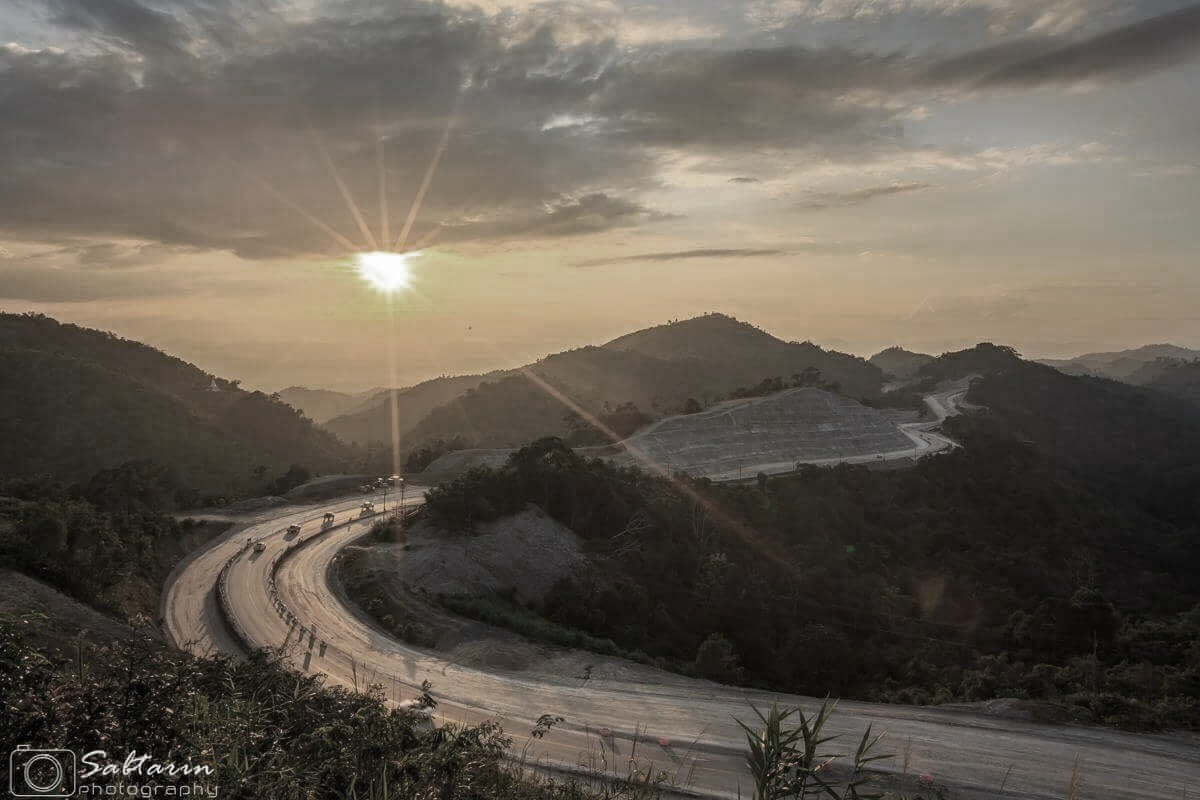 โครงการปรับปรุงโปรแกรมบริหารงานบำรุงทาง (TPMS)
ประชุมรายงานความคืบหน้าโครงการ
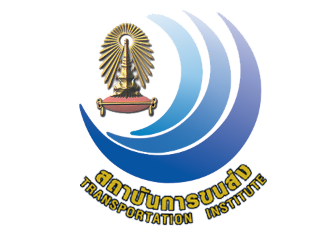 สถาบันการขนส่ง จุฬาลงกรณ์มหาวิทยาลัย
8 มีนาคม 2560
หัวข้อการประชุม
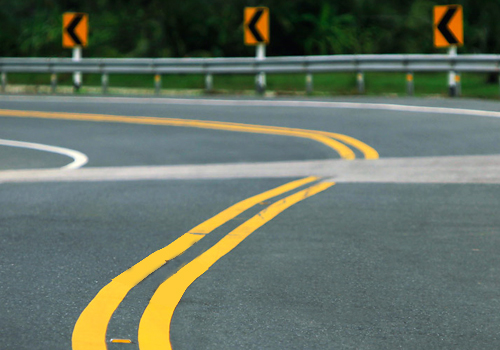 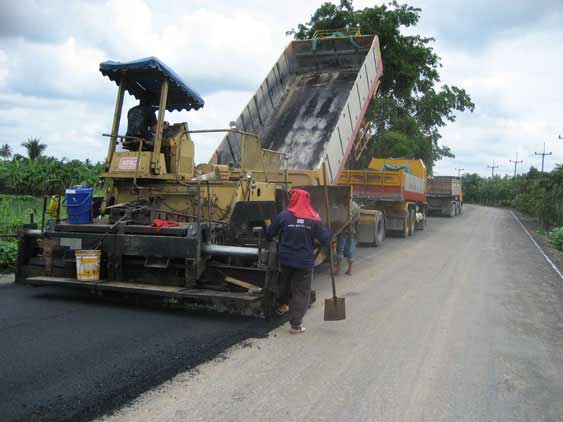 หน้าจอผู้ใช้งานโปรแกรม TPMS
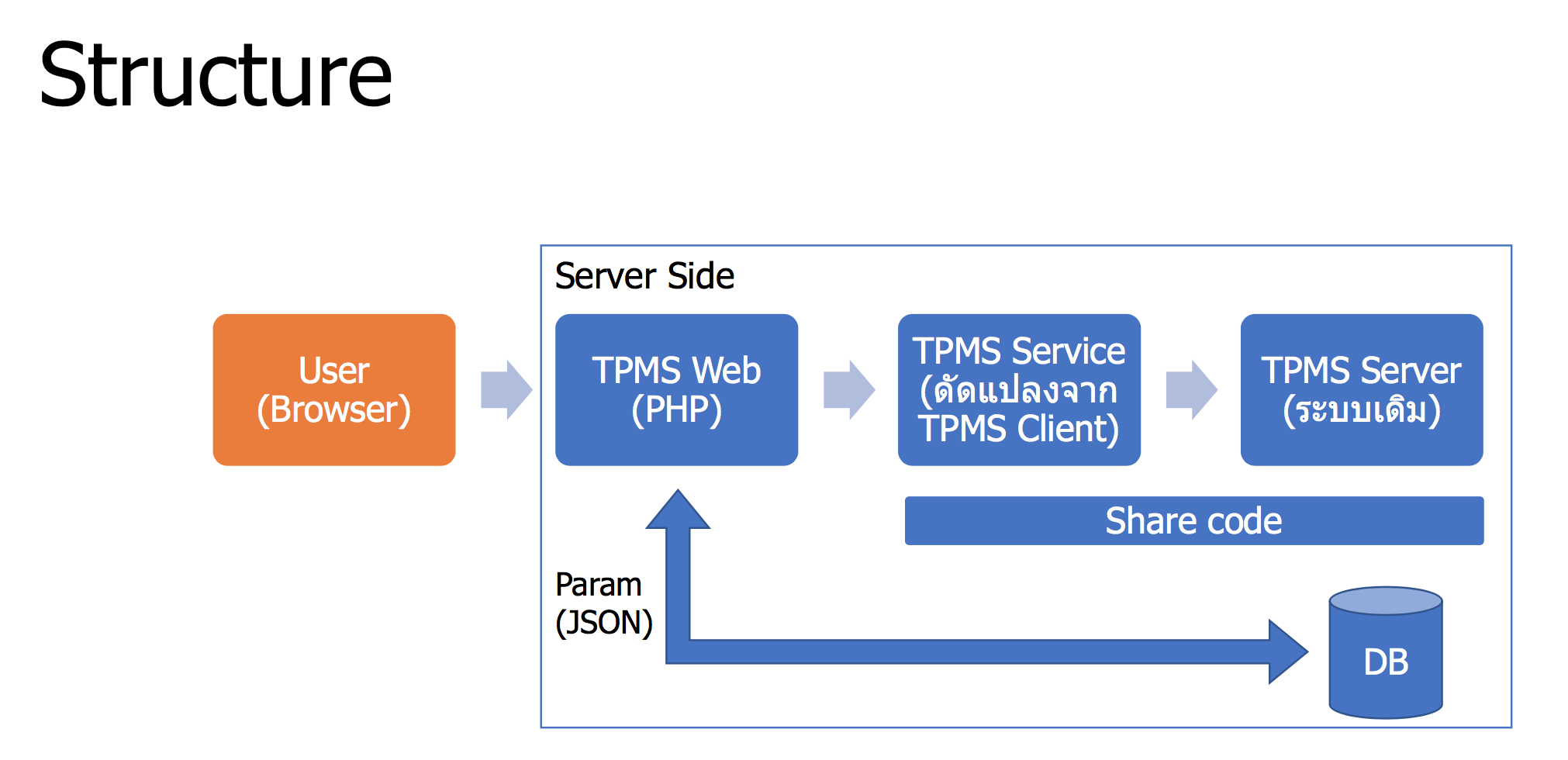 ตัวอย่างหน้าจอผู้ใช้งานโปรแกรม TPMS
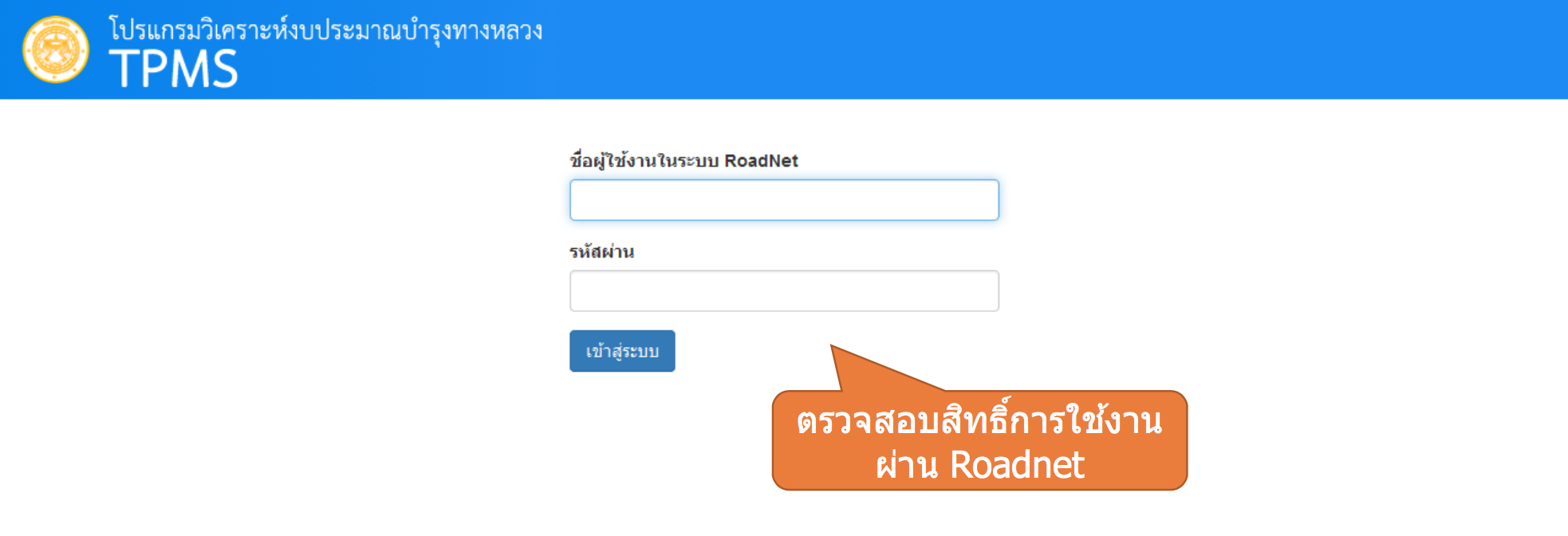 http://d2p.longdo.com/doh-tpms/
เงื่อนไขการซ่อมบำรุง     **change unit cost
การสอบเทียบแบบจำลองการเสื่อมสภาพของค่า IRI
จากการทดลองปรับแก้ค่า Kgp ของสายทางที่คัดเลือกมาจากโครงข่ายทางทั้งหมดของกรมทางหลวง โดยเลือกใช้ค่า Kgp ที่ดีที่สุด ที่ให้ค่าผลรวมกำลังสองของความคลาดเคลื่อนที่ต่ำที่สุด
ค่าผลรวมกำลังสองของความคลาดเคลื่อน เมื่อคำนวณโดยใช้ค่า Kgp ต่างๆ
การสอบเทียบแบบจำลองการเสื่อมสภาพของค่า IRI
แบบจำลองทำนายการเสื่อมสภาพความขรุขระผิวทางลาดยาง
การสอบเทียบแบบจำลองการเสื่อมสภาพของค่า IRI
การเตรียมข้อมูล
ข้อมูล IRI 3 ปี ได้แก่ปี 2011,2012,2014
ข้อมูล AADT ตั้งแต่ปี 2011 - 2016
ข้อมูลประวัติซ่อมตั้งแต่ปี 2010 -2017
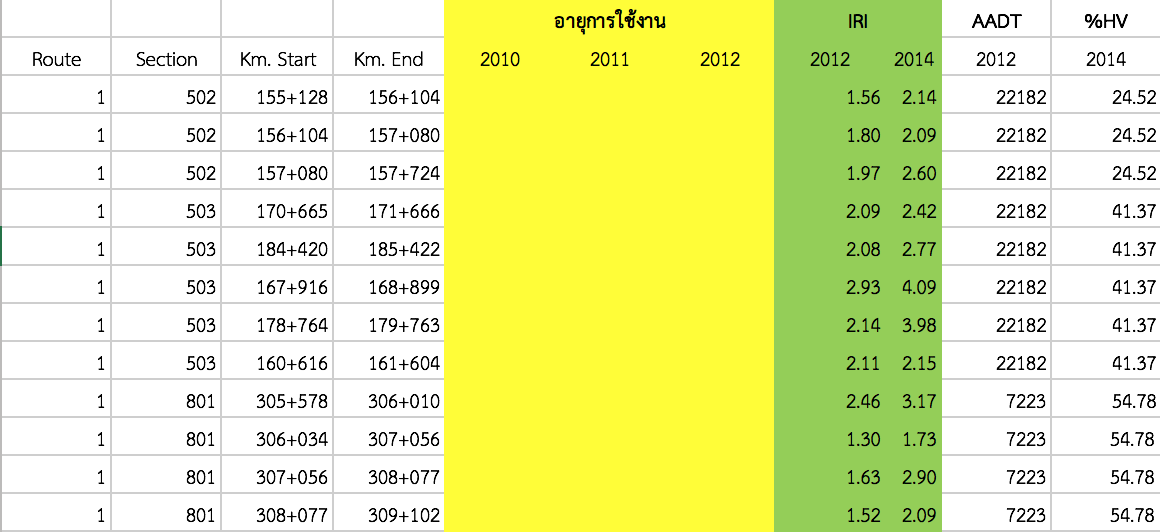